Art, craft and design – New Media
Explore sound art and create an art piece that illustrates sounds and noise

Lesson 2 of 5

Downloadable Resource
Simon Columb
‹#›
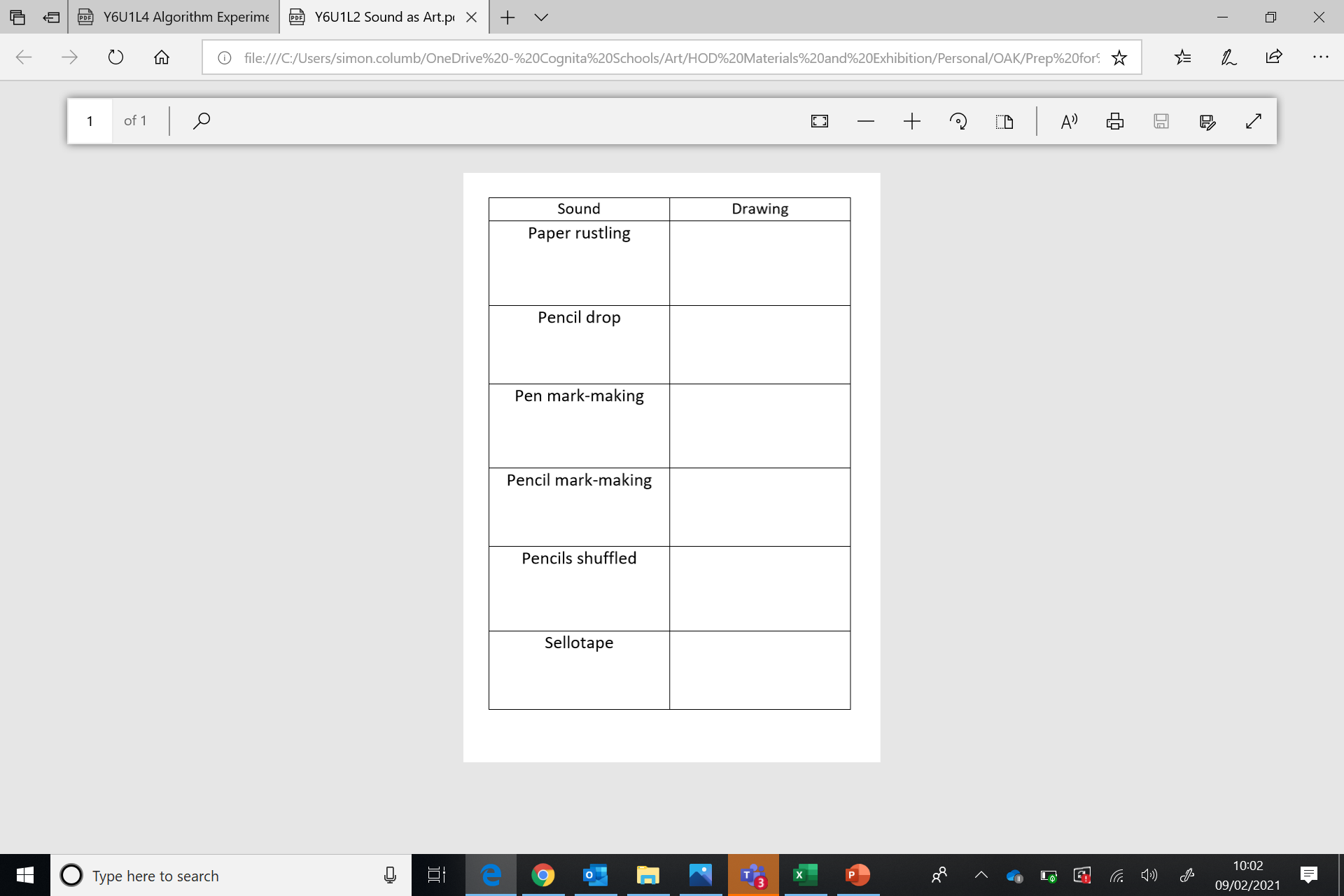 ‹#›